Administração e serviços de redes
Aula 08: Servidor WWW
Prof. Msc. Diovani Milhorim
Servidores WWW
Conceitos Básicos:

A WWW é baseado em relacionamento Cliente/Servidor

Cliente: Navegador Web (Browser)

Servidor: Acesso via Http (Protocolo)

O Protocolo HTTP permite transporte de várias mídias:
Arquivos Texto 
Páginas Html 
Imagens Applets Java, etc.
Servidores WWW
Conceitos Básicos: Arquitetura
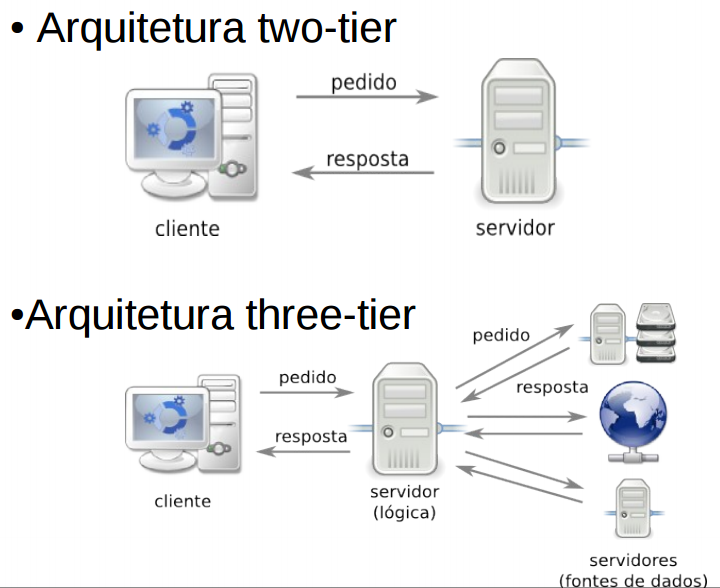 Servidores WWW
Conceitos Básicos: URL

Os conteúdos são acessados por referências denominadas URL (Uniform Resouce Locators). 

Uma URL é composta por: 
Protocolo: Forma de acesso ao Conteúdo 
Servidor: Nome do Computador que tem o Serviço 
Domínio: Em qual rede está o computador 
Porta: Porta de conexão
Caminho: Localização do Recurso no Servidor
Recurso: Nome do Recurso dentro do Servidor
Servidores WWW
Conceitos Básicos: URL
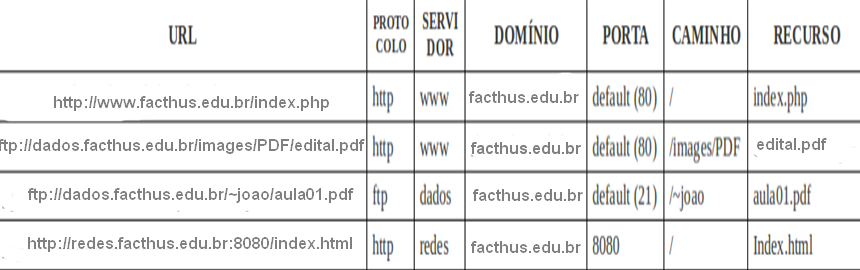 Servidores WWW
Conceitos Básicos: Protocolo HTTP

HyperText Transport Protocol 
Versão 1.0 definida na RFC 1954 
Versão 1.1 definida na RFC 2616 

Procolo simples com comandos em texto, transportado através de conexões TCP na porta padrão 80.

Objetivo de enviar requisições a servidores no formato de URLs e obter respostas na forma de conteúdos.
Servidores WWW
Conceitos Básicos: Protocolo HTTP – Exemplo requisição/resposta
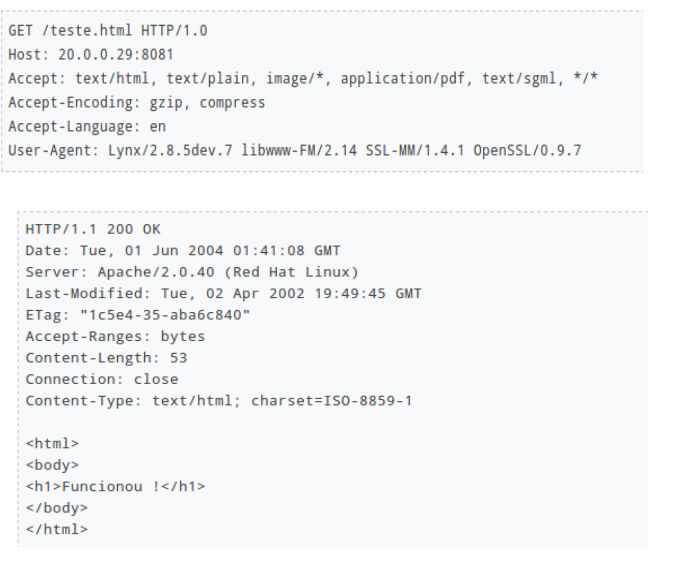 Servidores WWW
Conceitos Básicos: Protocolo HTTP – métodos

GET : Busca um objeto definido em um URL 

PUT : Indica os dados que devem ser armazenados na URL 

POST : Cria um novo objeto ligado a um objeto especificado na URL

HEAD : Similar ao GET, retorna apenas o cabeçalho do servidor

DELETE : Solicita a remoção da informações especificada na URL
Servidores WWW
Conceitos Básicos: Protocolo HTTP – códigos de retorno
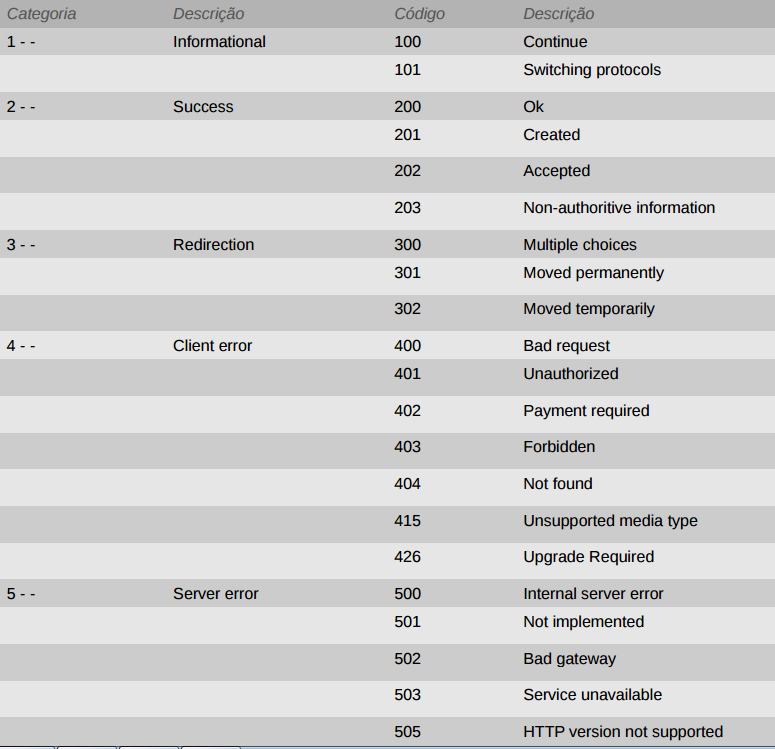 Servidores WWW
Conceitos Básicos: Servidores Web no mundo

Segundo Dados da Netcraft em Outubro de 2015 cerca de 35% dos domínios da Internet respondem as requisições utilizando o Servidor Web Apache. 
Mais Informações http://news.netcraft.com/archives/category/web-server-survey/
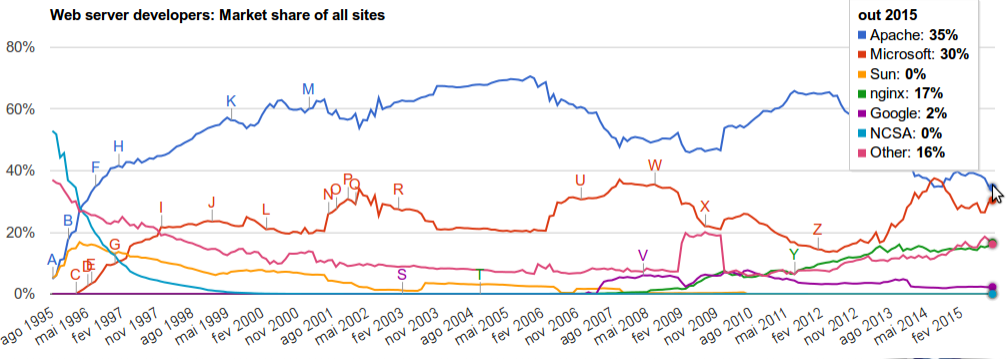 Servidores WWW
Conceitos Básicos: Servidores WEB


Apache
Microsoft IIS (Internet Information Services) 
Nginx 
Tomcat (Apache com suporte a Java)
LighTPD
Entre outros (SUN, Google, etc...)
Servidores WWW
Conceitos Básicos:O Servidor Apache

O Apache é um dos mais antigos servidores e também um dos mais seguros. É composto com inúmeros módulos que permitem suporte a uma infinidade de recursos. 

Recursos mais comuns: 
Suporte ao PHP 
Suporte a Banco de Dados (MySQL e PostgreSQL) 
Suporte ao encriptação SSL
Servidores WWW
Conceitos Básicos:O Servidor Apache

O Apache, certamente é o Servidor Web mais utilizado atualmente no mundo inteiro. Existem diversos outros servidores WWW para UNIX, gratuitos ou comerciais, mas nenhum tem a base instalada do Apache, e certamente poucos têm sua flexibilidade, desempenho e segurança. 

Ele é gratuito e está presente em quase todas as distribuições Linux. (Maziero, 2006) 

É um servidor Web modular, simples e de fácil manutenção. 

Está bem documentado em livros e sites da Web.
Servidores WWW
Conceitos Básicos:O Servidor Apache

A principal característica do Apache é a modularidade, assim o principal processo limita-se a entregar páginas html e outros tipos de arquivos para os clientes. ]

Os módulos ficam responsável pelas outras tarefas. Exemplo: Interpretação de Códigos PHP.
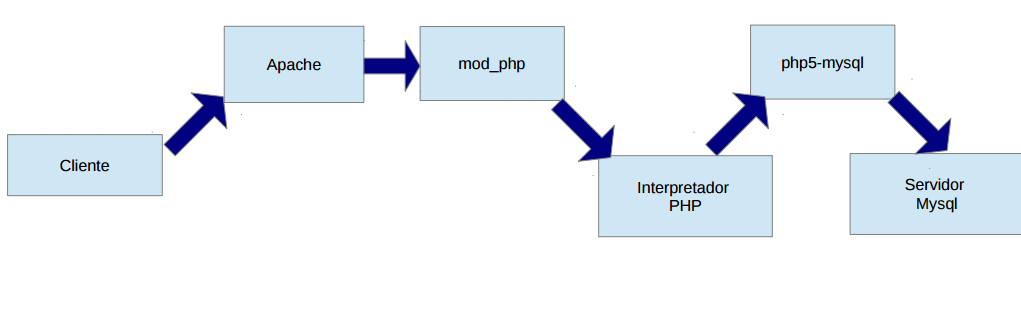 Servidores WWW
Conceitos Básicos:O Servidor Apache – Instalaçao no Linux/Debian

Aproveitando que modularidade do Apache também é estendida aos arquivos de configuração, 

Debian e derivados implementam um divisão nestes arquivos. Para Facilitar a manutenção do Servidor Web e melhorar o entendimento da configuração
Servidores WWW
Conceitos Básicos:O Servidor Apache – Instalaçao no Linux/Debian
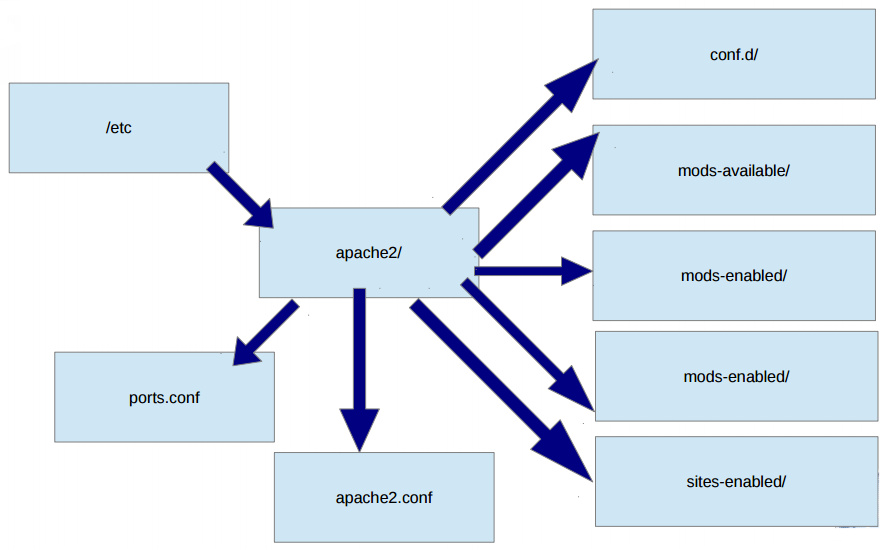 Servidores WWW
Conceitos Básicos:O Servidor Apache - Configuração  Linux/Debian

ports.conf → configuração das portas TCP (padrões: http 80 e https 443) 

apache2.conf → configurações comuns do apache 

conf.d → configurações adicionais 

sites-available e sites-enabled → configurações dos sites hospedados no servidor 

mods-available e mods-enabled → configurações dos módulos disponíveis para o apache
Servidores WWW
Conceitos Básicos:O Servidor Apache - Configuração  Linux/Debian

Comandos do Apache:

Para ativar e desativar um site: 
 a2ensite [nome] → ativa
a2dissite [nome] → desativa 

Para ativar e desativar módulos: 
a2enmod [nome] 
a2dismod [nome]

Para iniciar/parar/reiniciar
Service apache2 start/stop/restart
Servidores WWW
Atividade prática:




Instalar e configura servidor apache em ambiente Linux/Debian.